الدبلوم العام: شعبة الفلسفة +الاجتماع + علم النفس      مقرر : طرق تدريس ذوى الاحتياجات :              الخميس 18 / 3
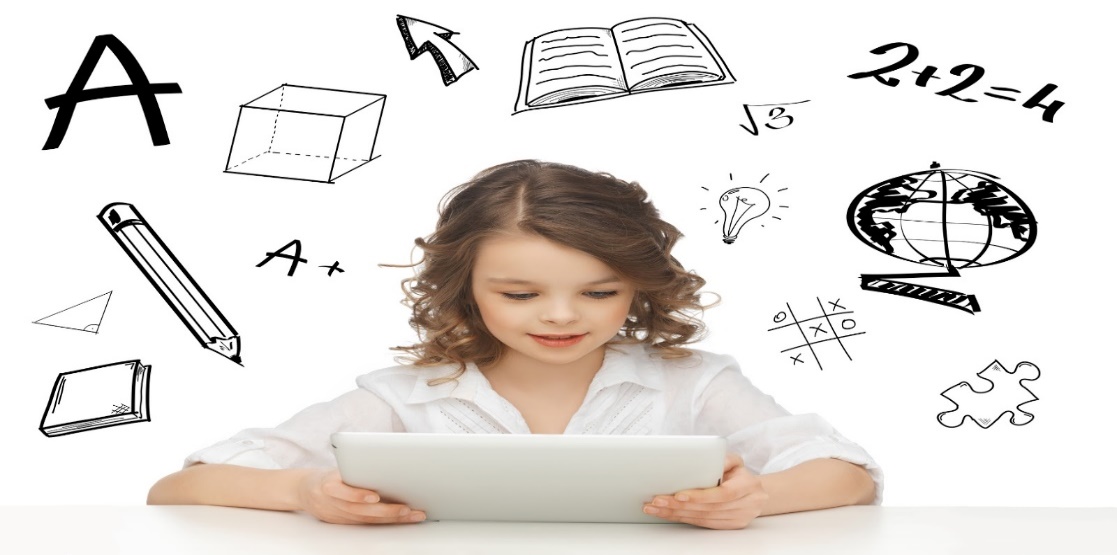 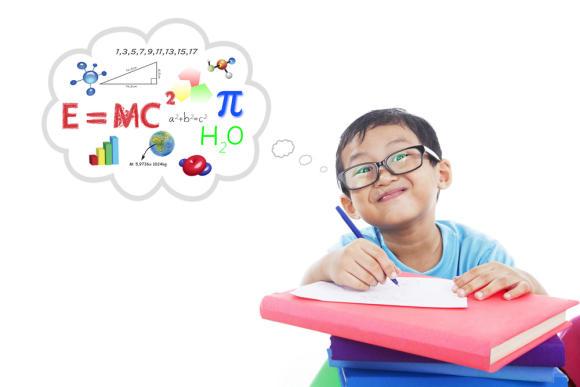 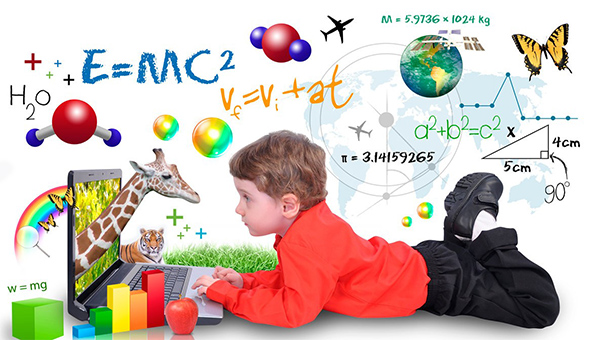 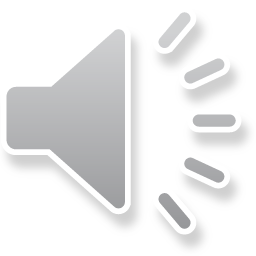 المتفوقون والموهوبون
هم الأطفال الذين يتصفون بالقدرة على أداء متميز فى مجال القدرات الإبداعية والفنية والقيادية أو فى مجالات دارسيه محددة، ,وهم الذين يملكون قدرات وإمكانيات غير عادية تبدو في أدائهم العالي والمتميز والذي يتم تحديدهم من خلال خبراء متخصصين مؤهلين ومتمرسين .
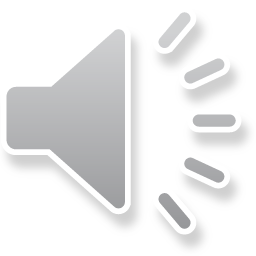 محددات التفوق والموهبة
أولا: مستوى الذكاء.
ثانيا: التفكير الابتكارى.
ثالثا: مستوى التحصيل
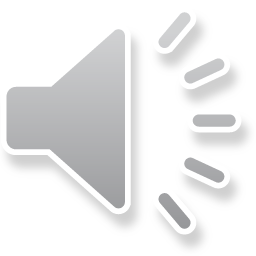 خصائص الموهوبين والمتفوقين
أولا: الخصائص العقلية:
ارتفاع معدل نموه العقلي عن معدل النمو للطفل العادي . 
 قدرته على إدراك العلاقات المتعددة الموجودة بين عناصر المواقف.
يتراوح مستوى الذكاء  من 120 فما فوق.
يمتلك كمية كبيرة من المعلومات العامّة والواسعة مقارنةً بزملائه .
يتعلّم بسرعة وبدون حاجة إلى الإعادة والتكرار .
 لديه قدرة عالية على التركيز والانتباه لوقت طويل . 
عادةً ما يقفز فوق الخطوات المنطقية في التعلّم والوصول إلى النتيجة .
 لديه النقد البنّاء الذي يقوم على أساس من الاستقراء والاستنتاج .
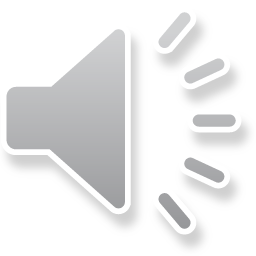 ثانيا :الخصائص الجسمية
أثقل وزناً وأطول بدرجة قليلة ، ووزنه أكبر بالنسبة لطوله.
  أقوى جسماً وصحةً ويتغذى جيداً . 
 خالياً نسبياً من الاضطرابات العصبية .
 يتم تكوين عظامه في وقت مبكر بعض الشيء .
 مبكراً في نضجه بالنسبة لسنه . إلا أنّ هذا التفوق في الخصائص الجسمية ليس بالضرورة أن ينطبق على كل طفل موهوب،
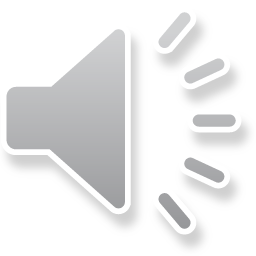 ثالثا :الخصائص الاجتماعية
الدافعية القوية مع الحاجة إلى تحقيق الذات . 
  الإدراك العالي للعلاقات الاجتماعية . 
 القدرة على القيادة . 
 القدرة على حل المشكلات الاجتماعية والبيئية .
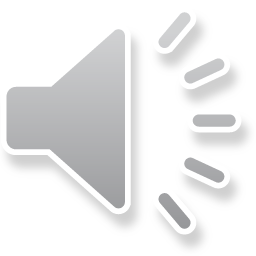 ثالثا :الخصائص الاجتماعية
الاهتمام الكبير بالقيم المثالية كالعدالة والحق . 
يشفق على الآخرين ويتعاطف معهم . 
 ينظم ويقود نشاطات الجماعة ، واثق بنفسه ومستقل . 
 يبني علاقات جيدة مع الأطفال الأكبر سنّاً.
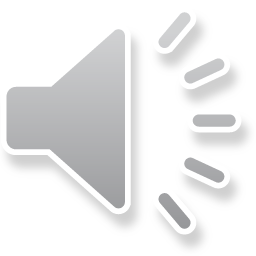 رابعاً:الخصائص الوجدانية
يتمتع بمستوى من التكيف والصحة النفسية.
يتوافق بسرعة مع التغيرات المختلفة والمواقف الجديدة.
يعاني من بعض أشكال سوء التكيف والجنوح والإحباط أحياناً  
يتحلى بدرجة عالية من الاتزان الانفعالي 
 سريع الرضا إذا غضب ولا يميل إلى التحامل والتعصب . 
سريع الغضب وعنيد ولا يتخلى عن رأيه بسهولة . 
إرادته قوية ولا يحبط بسرعة ولديه المقدرة على الصبر والتسامح .
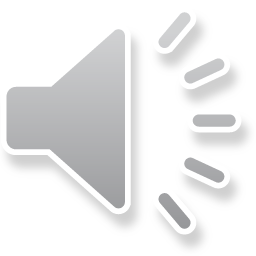 حاجات الطلاب الموهوبين
بحاجة إلى مهارات التفكير والاستدلال، واستخدام أساليب البحث والتقصى.
بحاجة إلى التفاعل مع الأخرين ، والاحساس بتقبل أدوارهم.
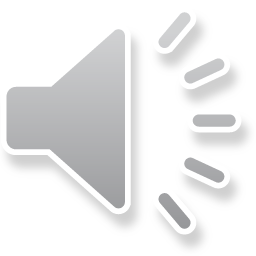 وسائل الكشف عن الطلاب الموهوبين
اختبارات الذكاء.
مقاييس التقدير السلوكية.
ترشيح المعلمين.
ترشيح الوالدين.
التقارير الذاتية.
اختبارات الابداع.
ترشيح الأقران.
حكم الخبراء
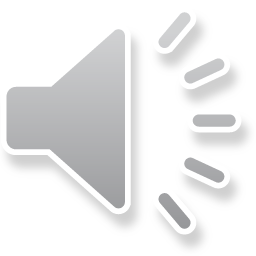 استراتيجيات وبرامج التعامل مع الطلاب الموهوبين
- استراتيجية حل المشكلات:
- العصف الذهنى:
- القضايا الجدلية:
- الاستقصاء
- أهم البرامج:
1- الإثراء:
2- غرفة مصادر التعلم:
3- الصف الخاص:
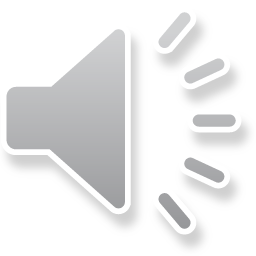 استراتيجيات وبرامج التعامل مع الطلاب الموهوبين
- أهم البرامج:
4- البرامج المدرسية الإضافية:
5- الندوات:
6- المدرسة الخاصة بالمتفوقين والموهوبين:
7- التدريس الفردى:
8- التسريع:
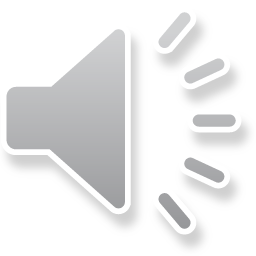